Multi-band photometric stereo using random sampling of channels and pixels
Daisuke Miyazaki
Koumei Hamaen
Hiroshima City University
Surface normal estimation
3 unknowns
3 grayscale images
Photometric stereo
RGB lights
One shot
1 color image
Measurable: Dynamically deforming object
Color photometric stereo
Our approach
1 multispectral image
Robust to shadow
Multispectral photometric stereo
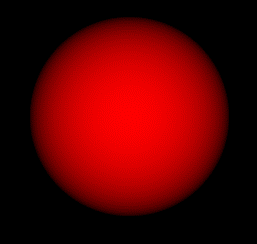 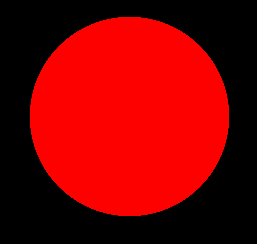 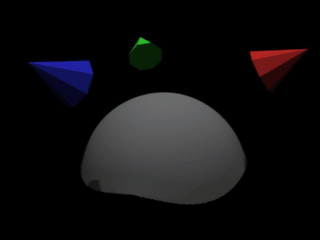 Intensity
Albedo
Normal
Light
1
2
1
60°
cos60°
2
1
1
0°
1
cos0°
Solvable if the object is white (uniform albedo)
Ambiguity of multispectral PS
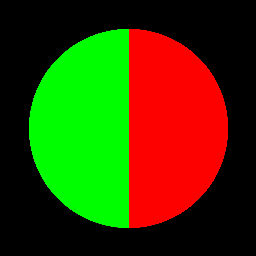 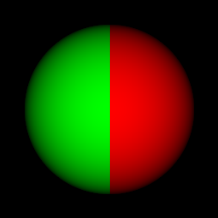 Intensity
Light
Normal
Albedo
Equations 7
Unknowns 9: A0,A1,...,A6,nx,ny
Unsolvable
7 equations, 9 unknowns
Fyffe et al. [8]
Region segmentation
Anderson et al. [1]
Shape from other sensors
Proposed method
Random sampling
Kim et al. [14]
Optical flow
Miyazaki et al. [17]
Median filter
Guo et al. [10]
Achromatic objects
Our approach
If 1 channel and 1 pixel is chosen
Input
Known
Intensity
Light
Normal
Albedo
1 unknown
2 unknown
1 equation, 3 unknowns -> Unsolvable
1 channel, 1 pixel
[Speaker Notes: これが画像の輝度の話です。
1チャンネル1画素選択した場合です。
式は、画素の輝度はアルベド×法線×光源であらわされます
ここで、入力は画素の輝度、光源は既知、未知数はアルベド1個、法線の未知数2個に対して
式が１つなので解くことができません]
Assuming same albedo among 8 pixels
Equations: 4 x 8 = 32
Albedo: 4
Normal: 2 x 8 = 16
32 equations, 20 unknowns
Solvable
Surface normal is determined
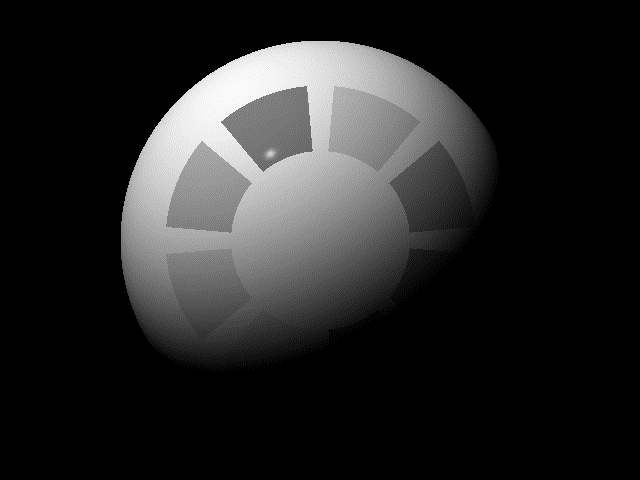 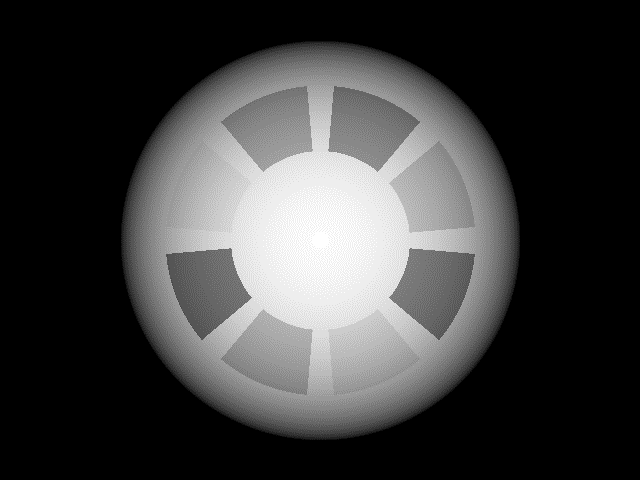 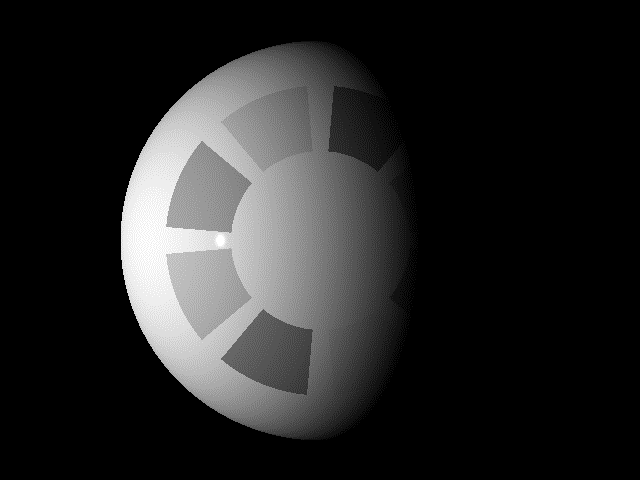 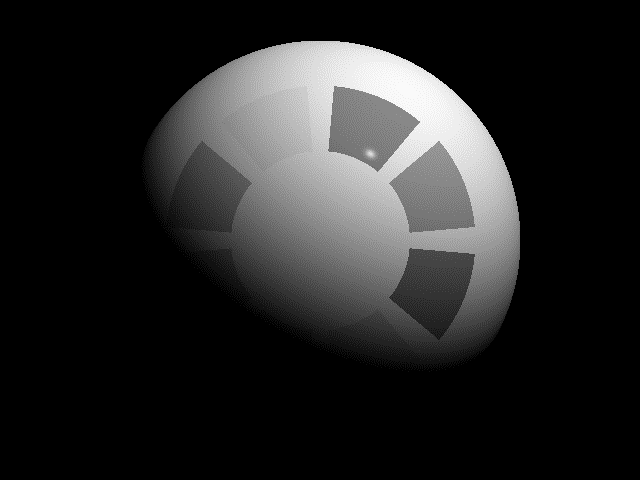 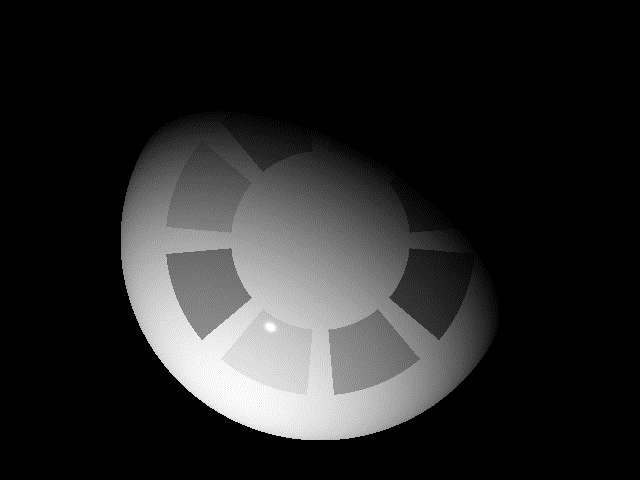 4 channels, 8 pixels
[Speaker Notes: 選んだ4チャンネルと8画素選択から法線推定をしました
そこから、]
We have to choose same albedo pixels
Near pixels have high possibility: Same albedo
Not always true
Randomly choose
Interest pixel
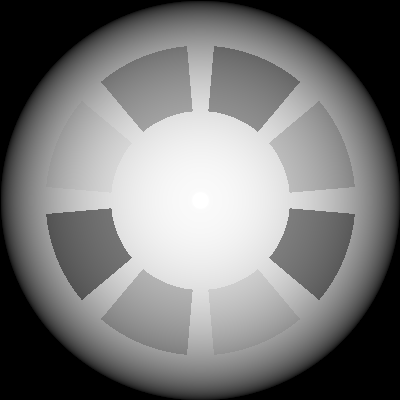 3×3
7×7
13×13
21×21
29×29
41×41
55×55
Choose 8 pixels randomly
Some channel includes shadows and speculars
Brighter channels have high possibility: Non shadow
Not always true
Randomly choose
Specular reflection
Shadow
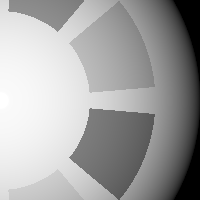 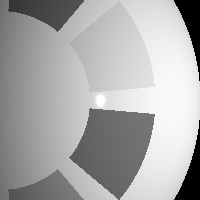 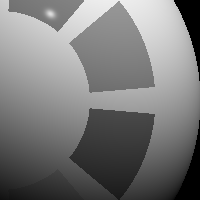 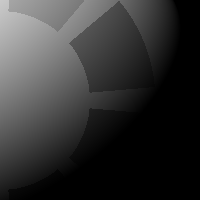 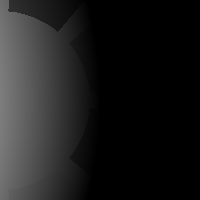 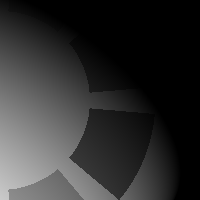 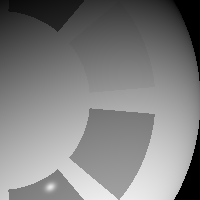 Diffuse reflection
Choose 4 channels randomly
[Speaker Notes: チャンネルによるノイズを回避するために
輝度を用いてランダムにチャンネルを選択するようにした
輝度が高いほど選ばれやすくした]
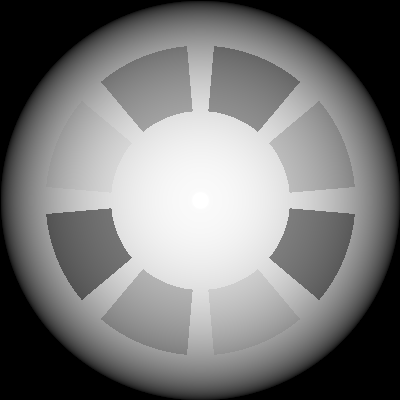 Interest pixel
Same albedo
Chosen pixel
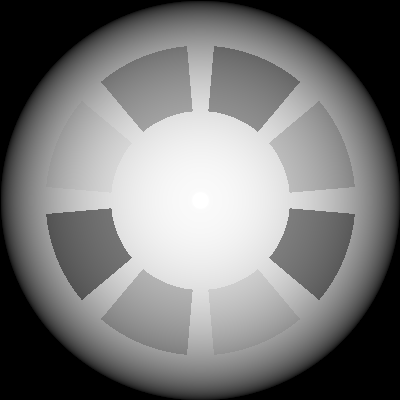 Different albedo
True normal
Calculated normal
(constant albedo)
Calculated normal
(variable albedo)
Calculated surface normal
[Speaker Notes: これが推定される法線の一例です
しんのほうせん
チャンネル内のアルベドが一定であれば正しく推定できる
しかし、チャンネル内のアルベドが一定では無ければ正しく推定できない]
Choose another set of 4 channels, 8 pixels
Candidates of surface normal
64 candidates of surface normal
Outlier removal of candidate
Final surface normal
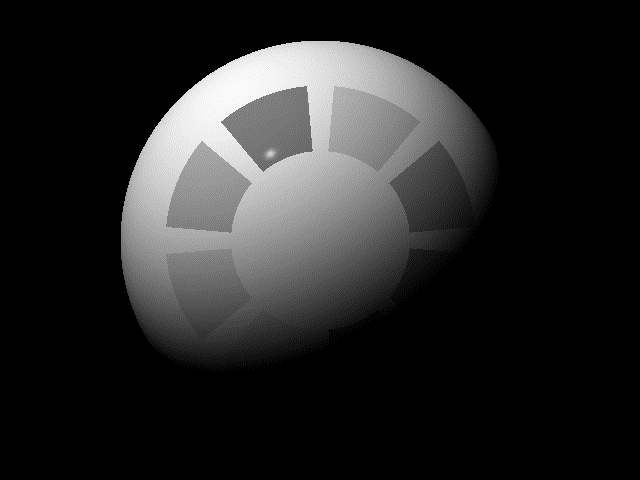 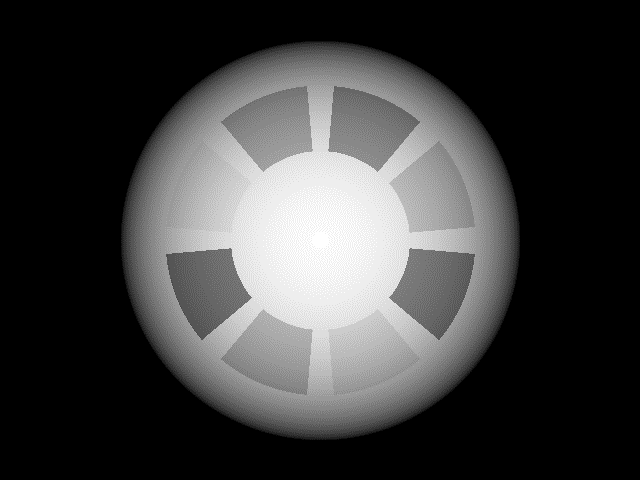 Correct
Outlier
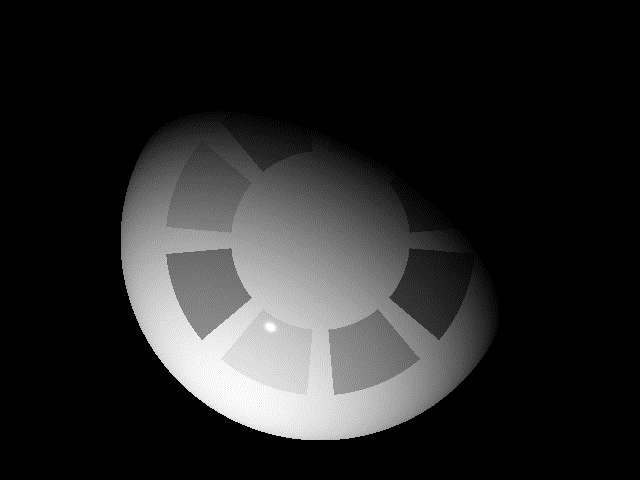 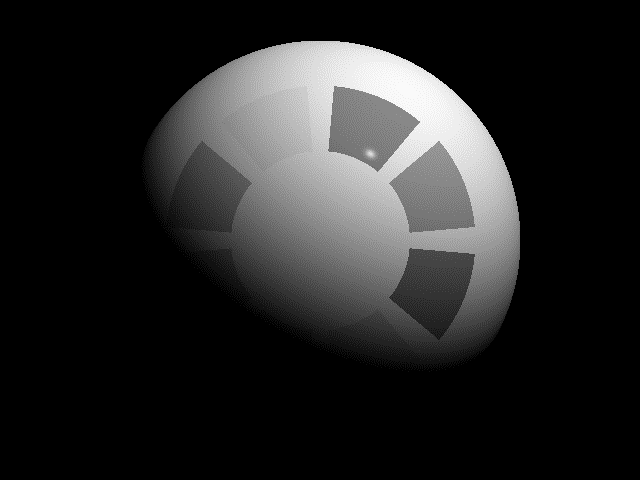 Surface normal candidate
[Speaker Notes: 選択した画素がアルベドが同一であれば解くことができます
ランダムに選択して条件がよければ解ける
ここでは、注目画素１つに対して2画素選択して3チャンネル選択した例です。]
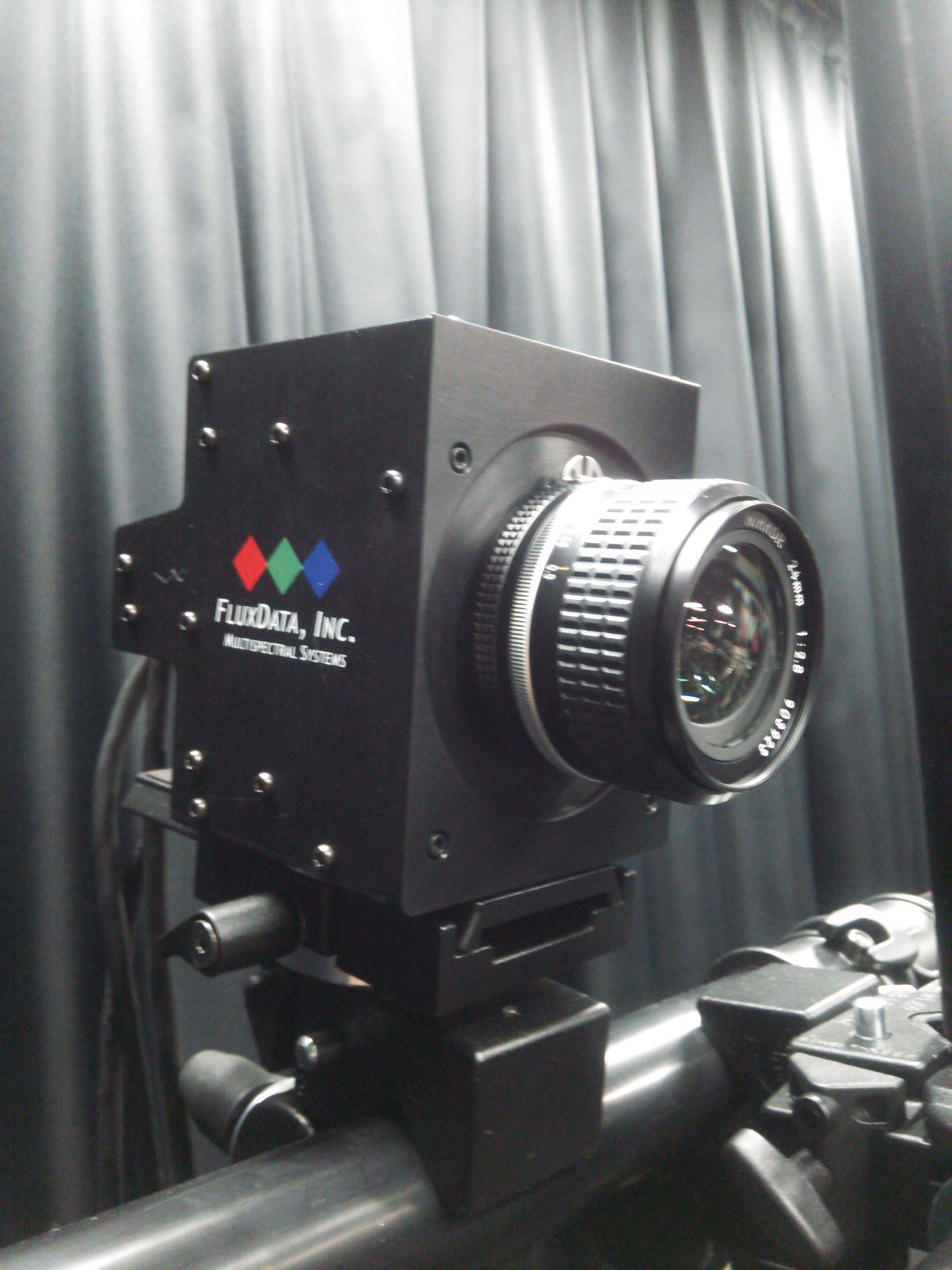 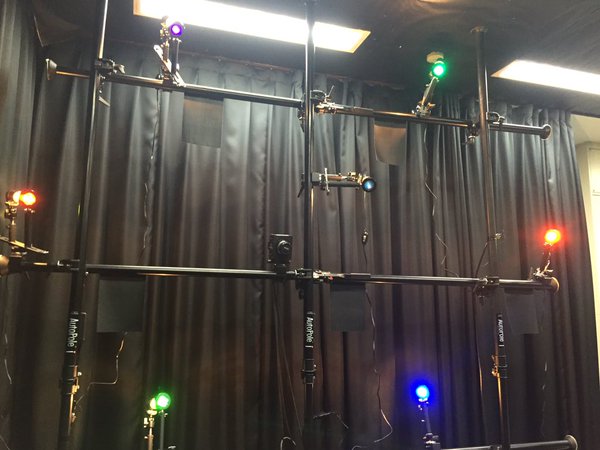 Light 6: 430 nm
Light 4: 520 nm
Light 0: 750 nm
Light 1: 632 nm
Light 2: 610 nm
Multiband camera
Light 5: 470 nm
Light 3: 550 nm
1 multispectral camera7 multispectral light
Albedo
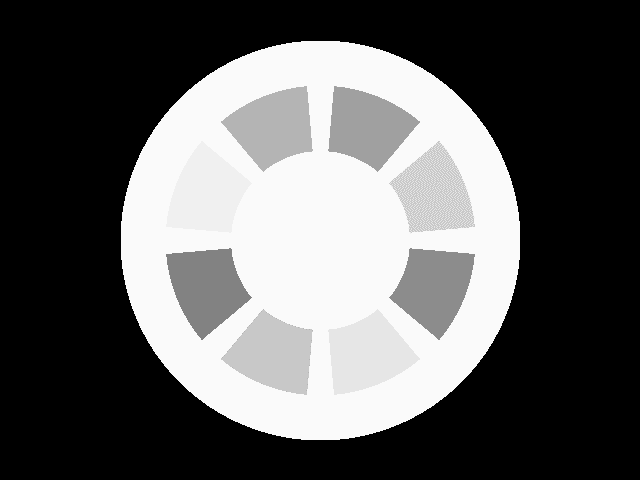 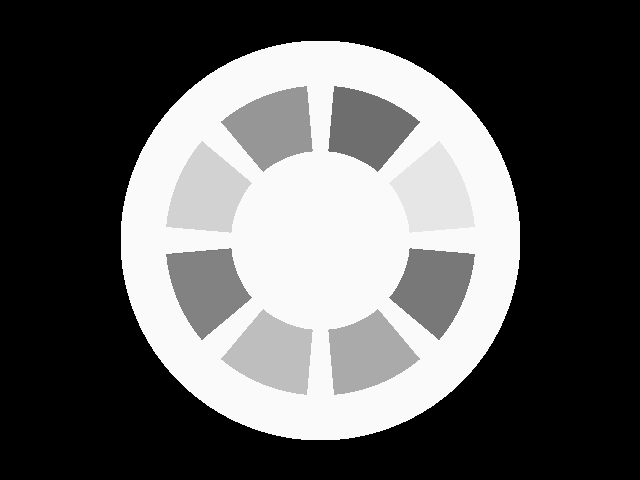 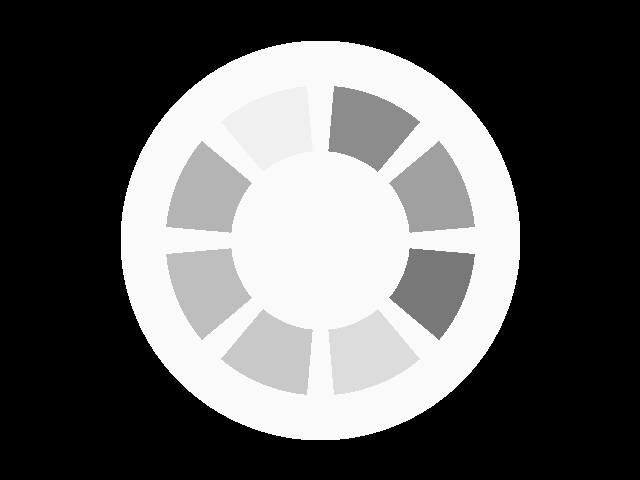 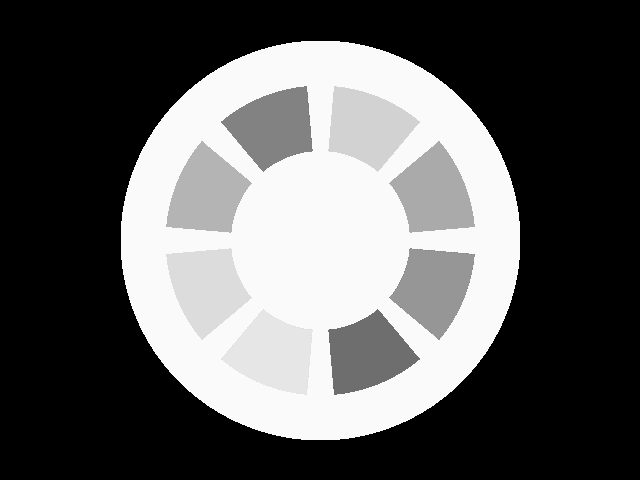 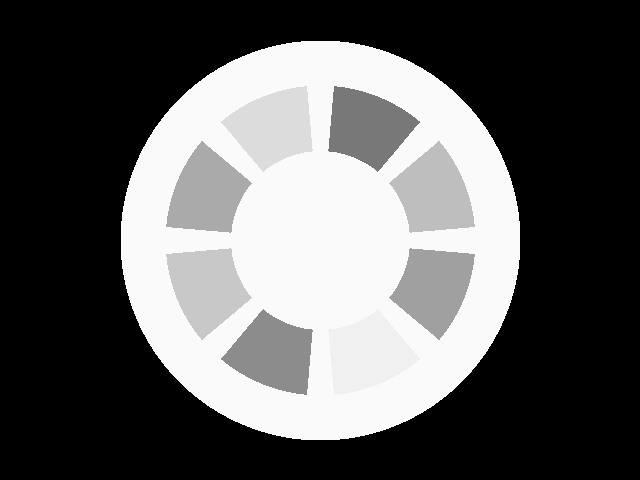 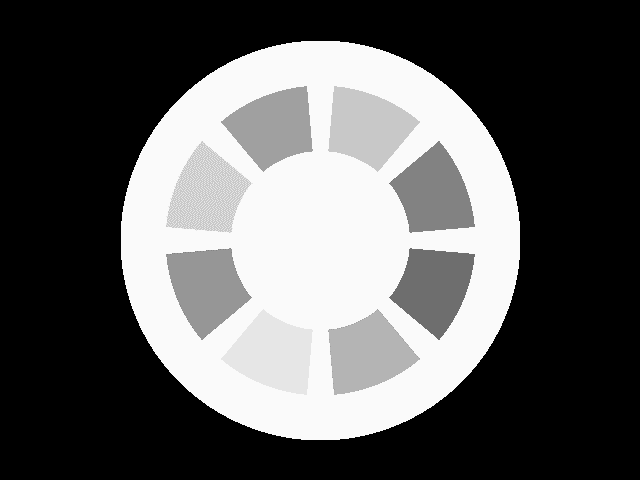 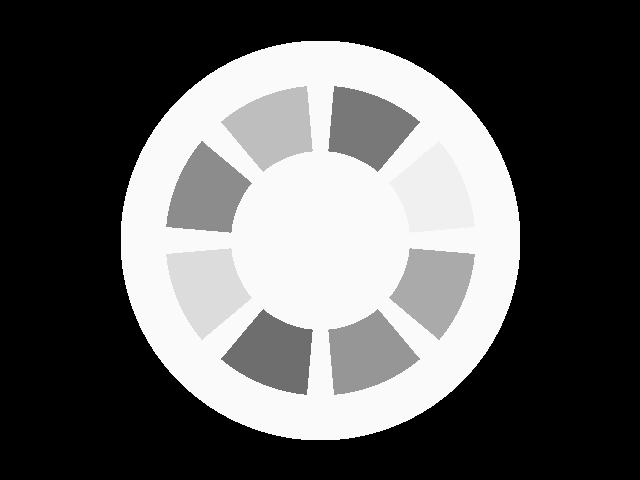 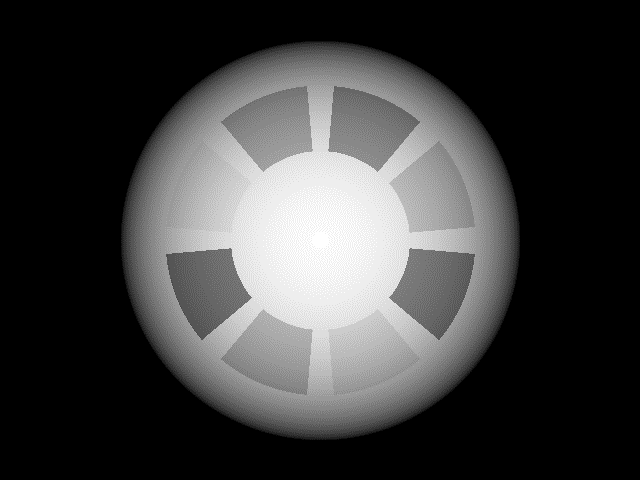 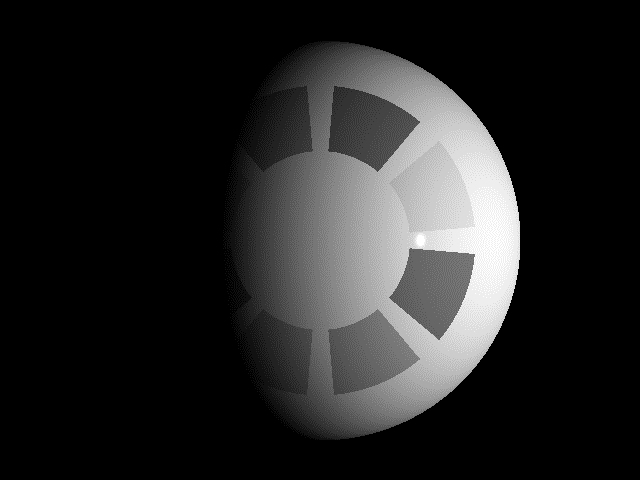 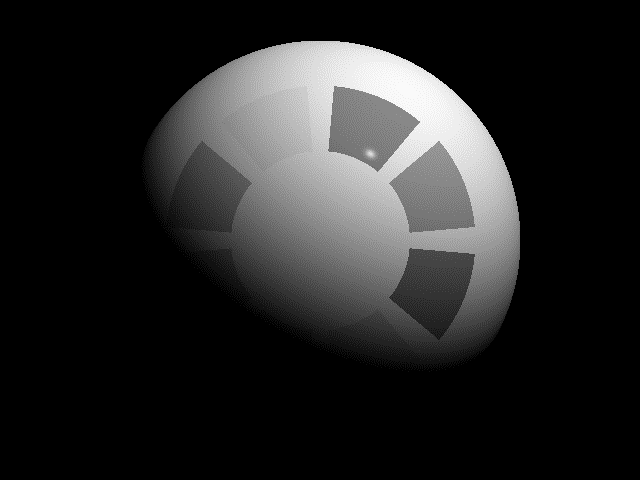 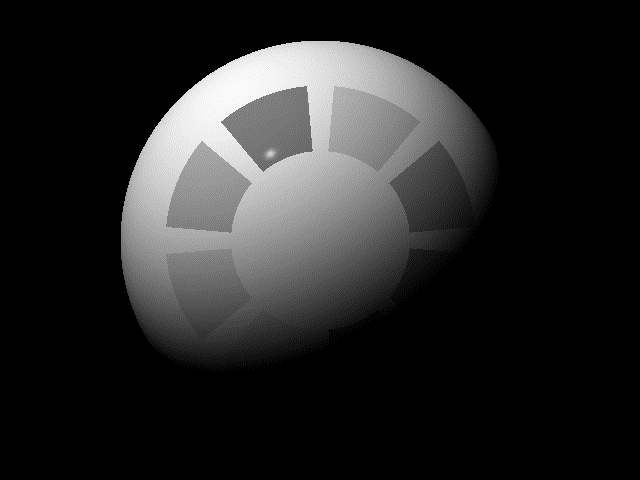 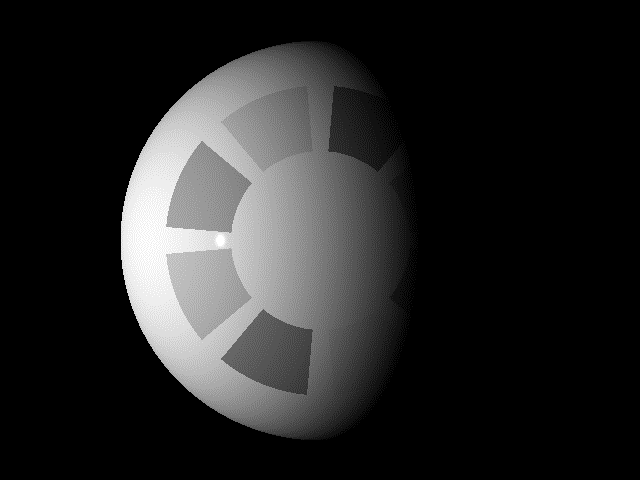 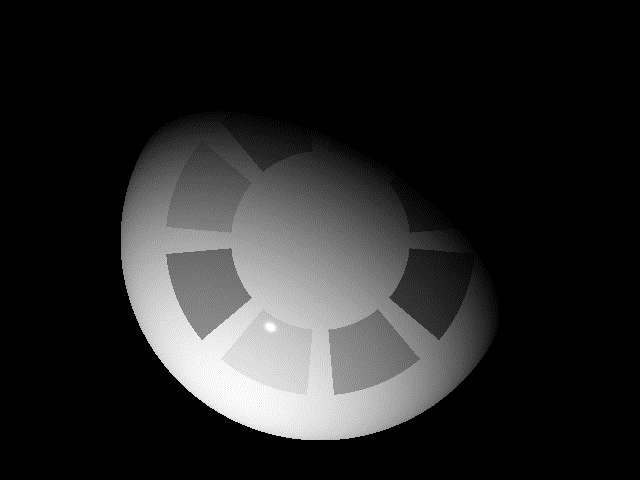 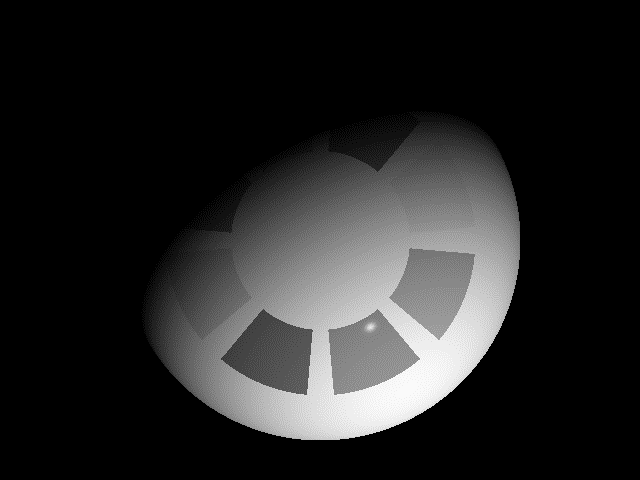 Input
Ch. 0
Ch. 1
Ch. 2
Ch. 3
Ch. 4
Ch. 5
Ch. 6
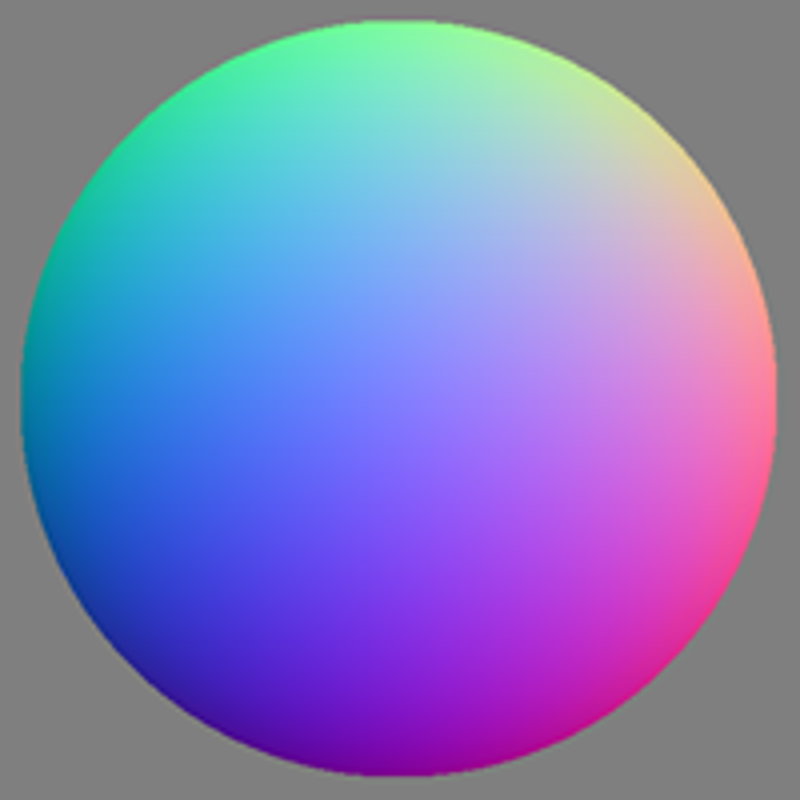 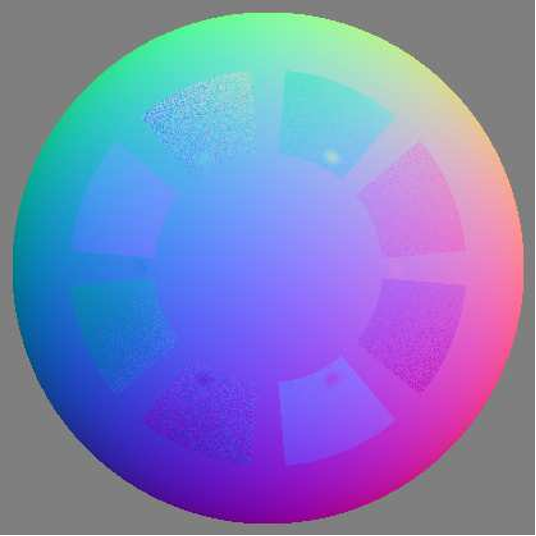 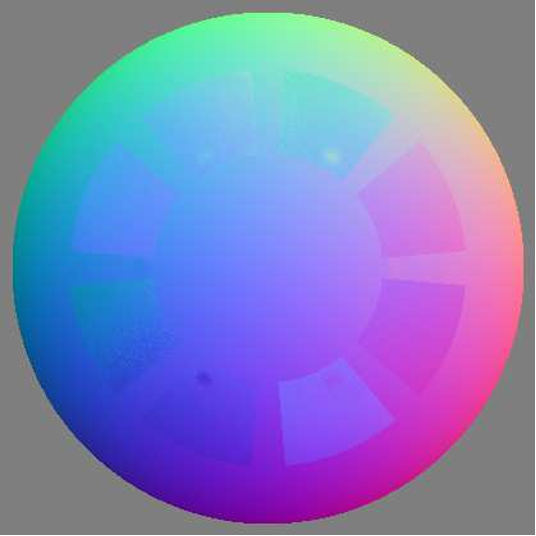 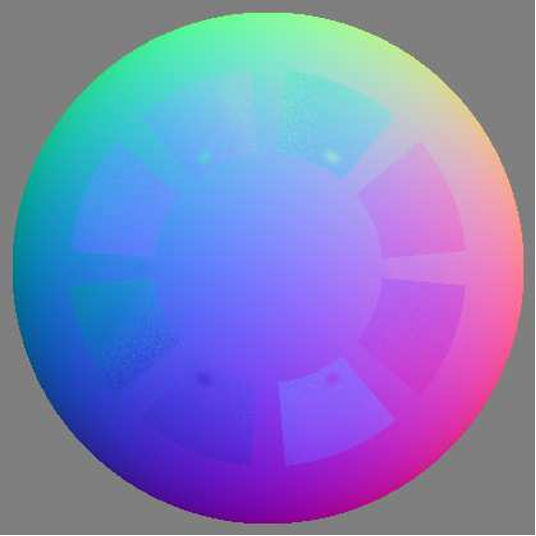 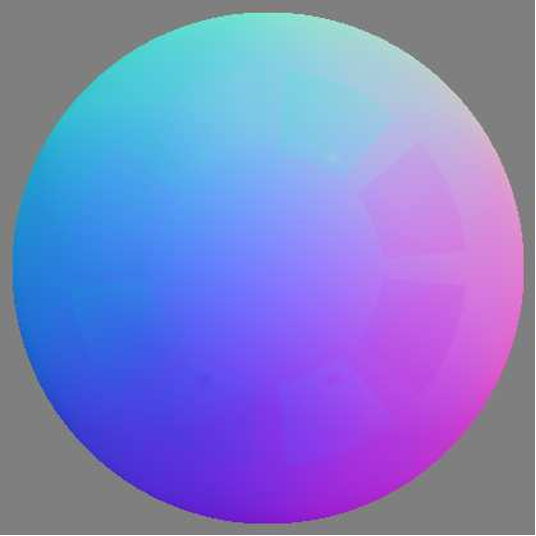 Ground truth
3 channel, 4 pixels
4 channel, 8 pixels
4 channel, 16 pixels
7 channel, 16 pixels
Simulation result
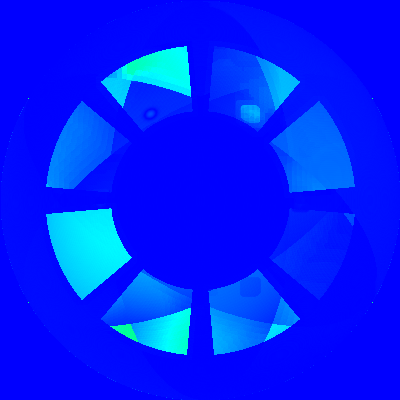 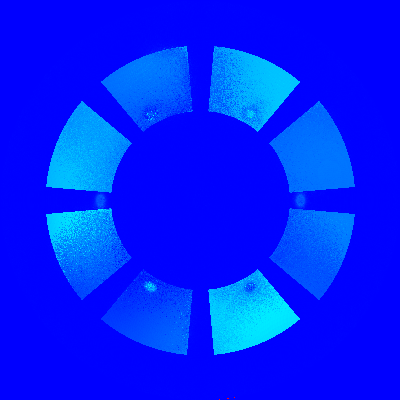 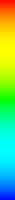 1.57
Error
[rad]
0
Photometric stereo
Proposed method
(Color photometric stereo
with white object)
(4 channels, 8 pixels)
Evaluation
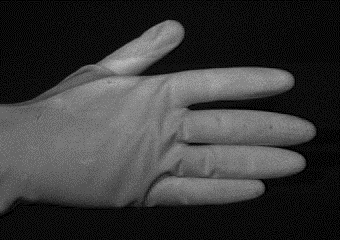 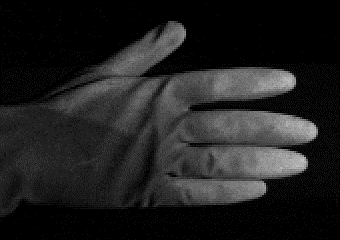 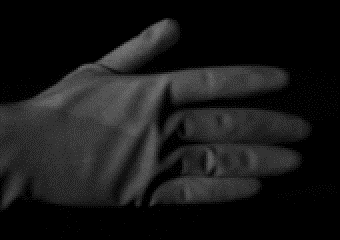 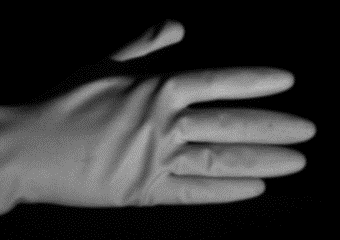 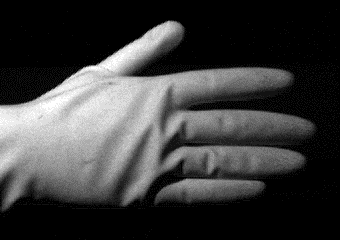 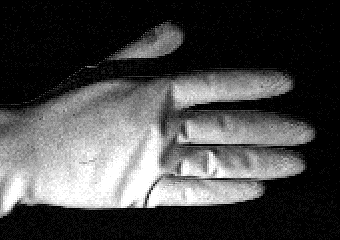 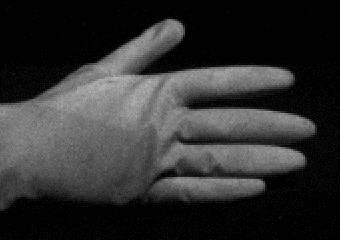 Ch. 0
Ch. 1
Ch. 2
Ch. 3
Ch. 4
Ch. 5
Ch. 6
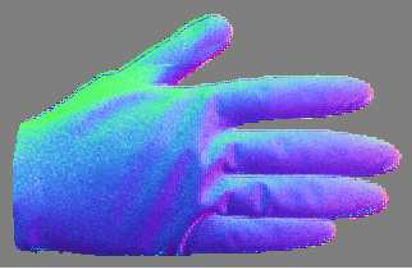 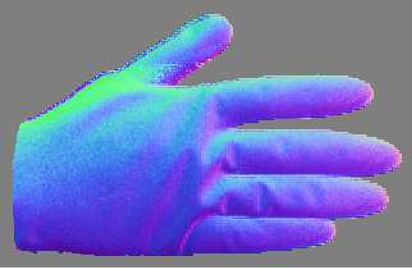 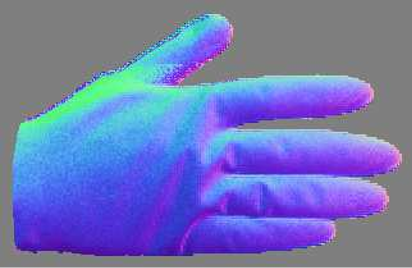 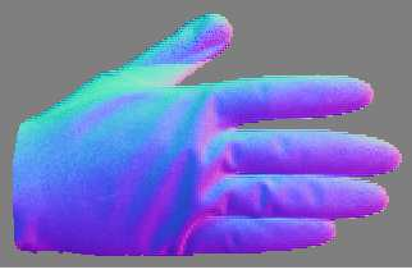 3 channel, 4 pixels
4 channel, 8 pixels
4 channel, 16 pixels
7 channel, 16 pixels
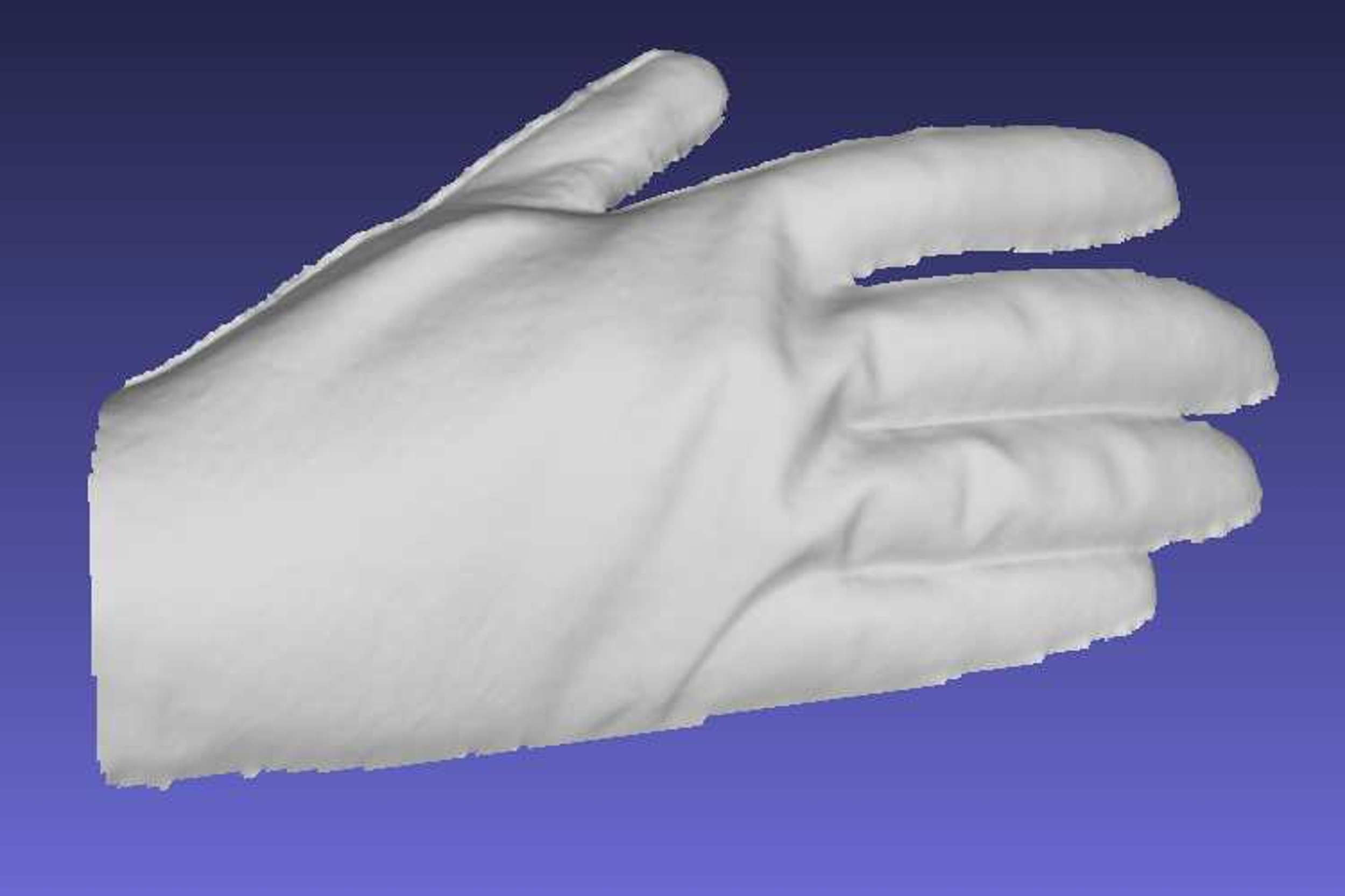 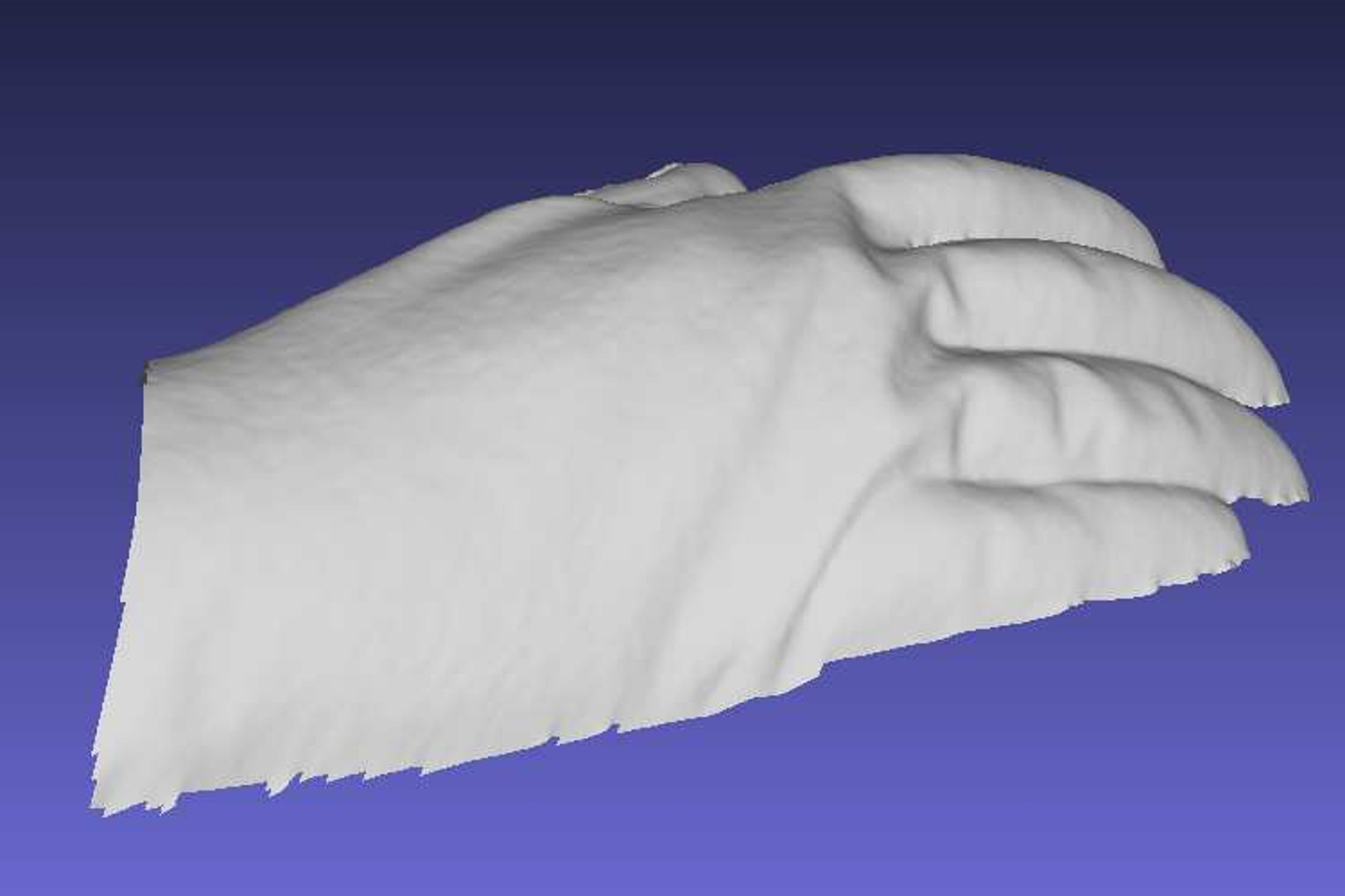 Glove result
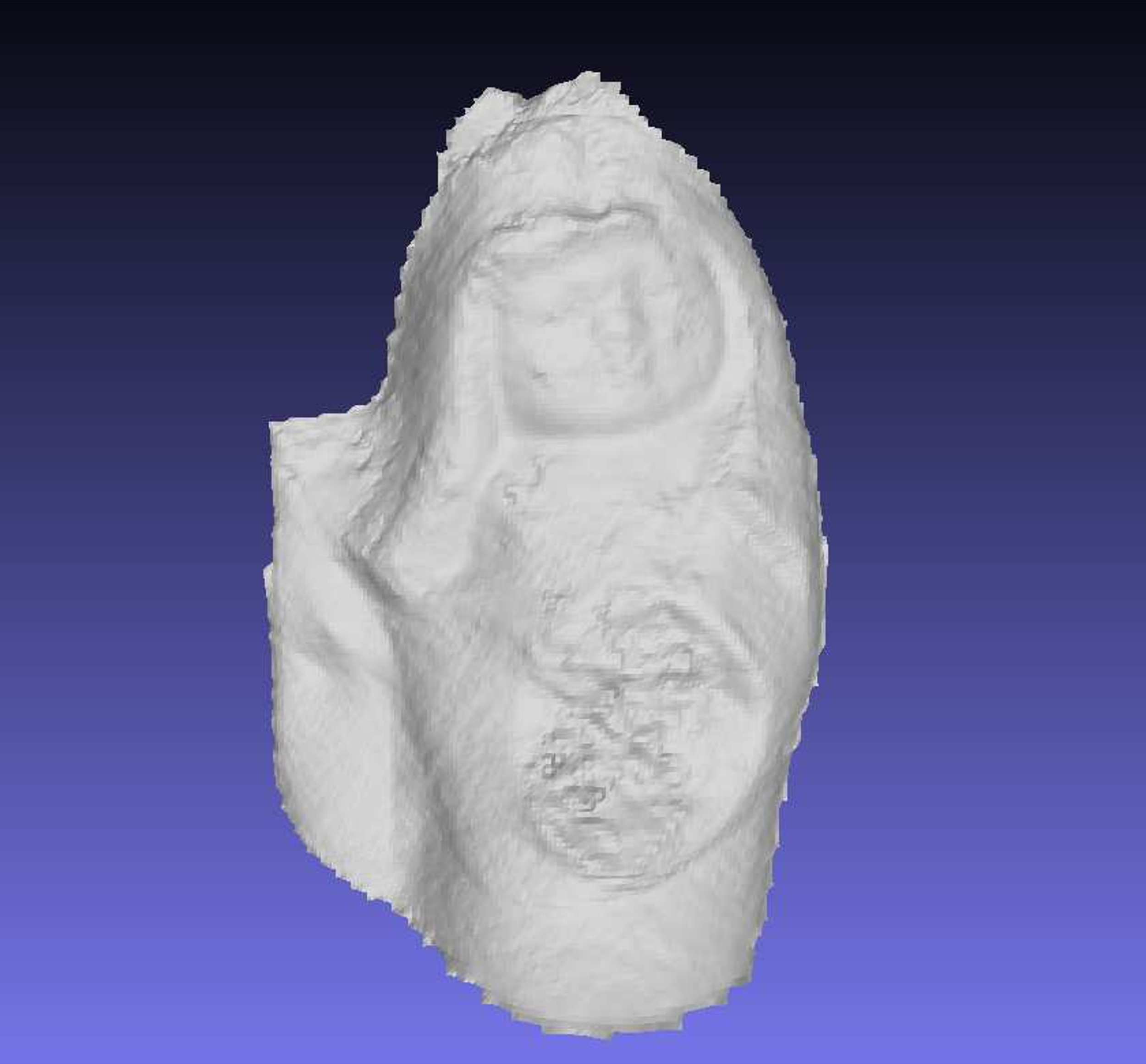 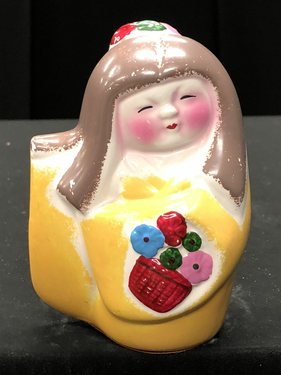 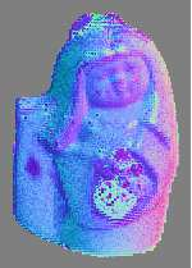 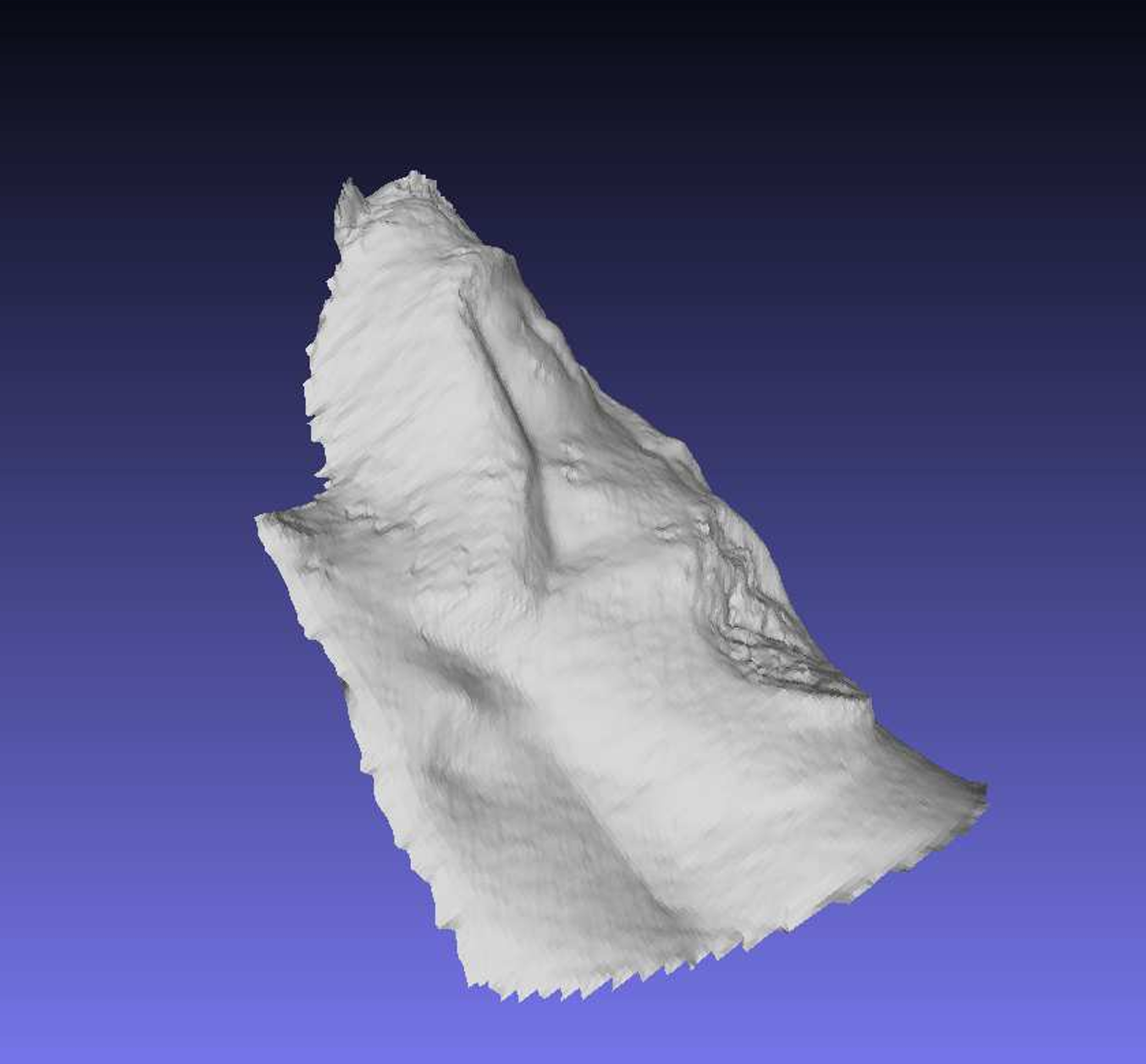 Doll result
Conclusion
Multispectral photometric stereo
Non-white object
Random sampling approach
Future work
More elegant sampling than random sampling
Conclusion
Daisuke Miyazaki 2022Creative Commons Attribution 4.0 International License.
http://www.info.hiroshima-cu.ac.jp/~miyazaki/
Daisuke Miyazaki, Koumei Hamaen, "Multi-band photometric stereo using random sampling of channels and pixels," IW-FCV2022, 2022.02